Вирус иммунодефицита человека (ВИЧ)
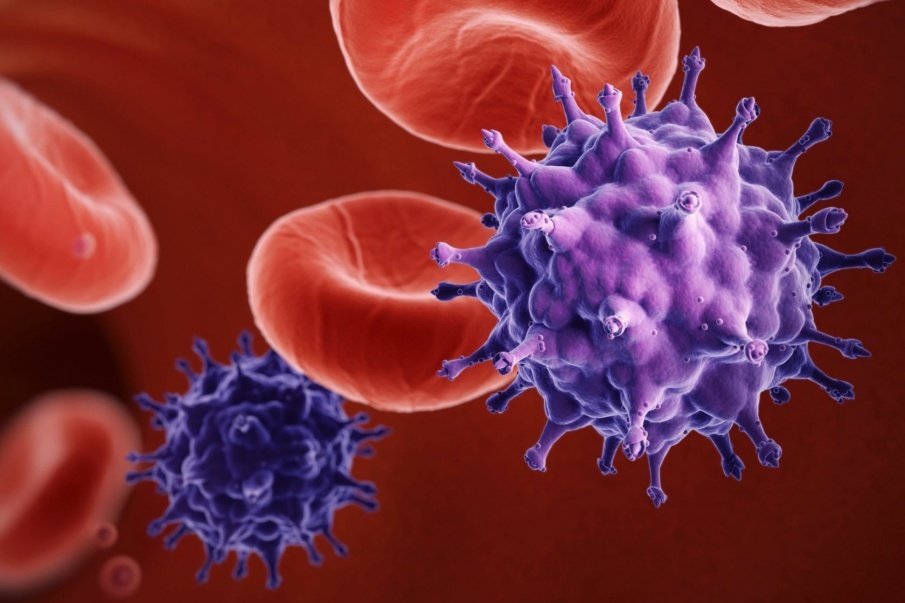 Определение
ВИЧ – вирус иммунодефицита человека – возбудитель ВИЧ-инфекции.

ВИЧ-инфекция– инфекционное заболевание, причиной которого является ВИЧ, а исходом – СПИД.
СПИД – синдром приобретенного иммунодефицита – это конечная стадия ВИЧ-инфекции, когда иммунная система человека поражается настолько, что становится неспособной сопротивляться любым видам инфекции. Любая инфекция, даже самая безобидная, способна привести к тяжелому заболеванию и летальному исходу.
История ВИЧ-инфекции.
В 1981 году Центр по контролю заболеваемости США опубликовал доклад с описанием 5 случаев пневмоцистной пневмонии и 26 случаев саркомы Капоши у ранее здоровых людей из Лос-Анджелеса и Нью-Йорка.

В течение последующих нескольких месяцев случаи заболевания были зарегистрированы среди инъекционных наркоманов, а вскоре после этого у лиц, перенесших переливание крови
В 1982 году был сформулирован диагноз СПИД, однако причины его возникновения установлены не были.
В 1983 году впервые был выделен ВИЧ из культуры клеток больного человека.
В 1984 году было установлено, что ВИЧ является причиной СПИДа.
В 1985 году был разработан метод диагностики ВИЧ-инфекции при помощи иммуноферментного анализа (ИФА), определяющего антитела к ВИЧ в крови.
В 1987 году первый случай ВИЧ-инфекции зарегистрирован в России
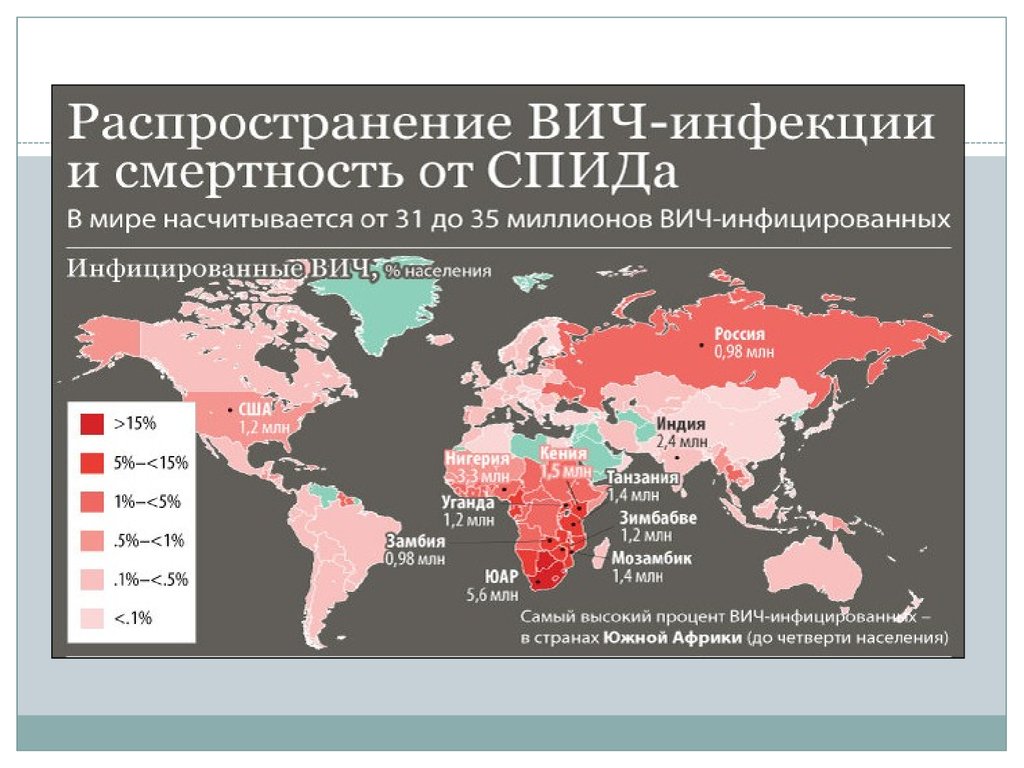 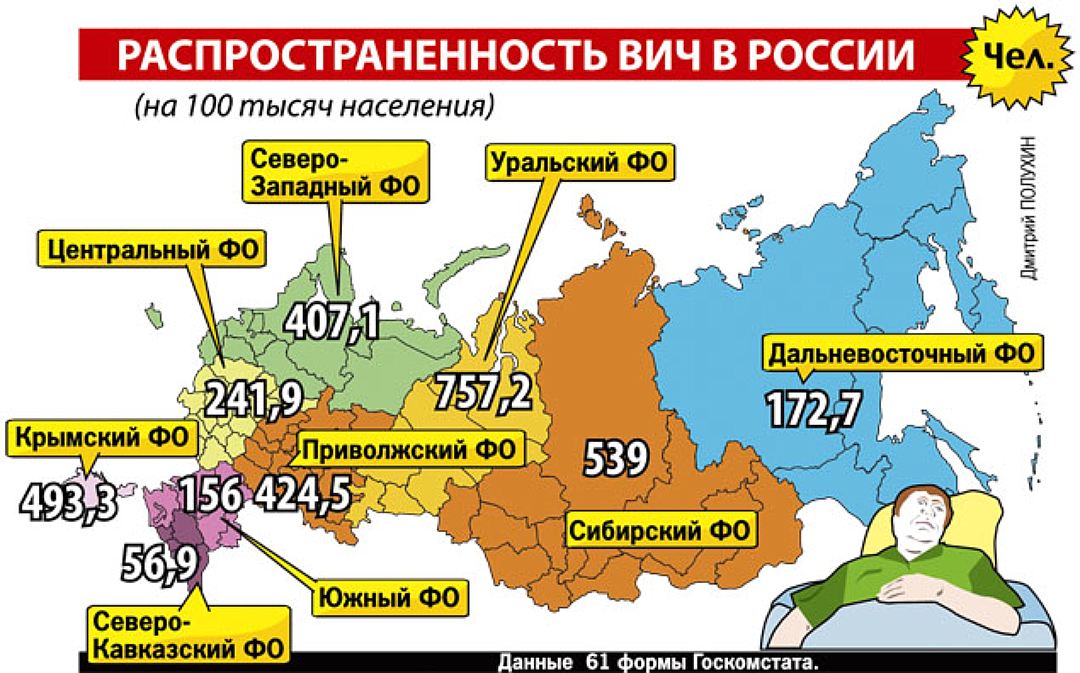 Откуда взялся ВИЧ?
В поисках ответа на этот вопрос предложено множество самых разных теорий. Точно на него не может ответить никто.

Однако известно, что при первых изучениях эпидемиологии ВИЧ-инфекции было обнаружено, что максимальная распространенность ВИЧ приходится на район Центральной Африки. Кроме того, у человекообразных обезьян (шимпанзе), обитающих в этой области, из крови был выделен вирус, способный вызвать СПИД у человека, что может указывать на возможность заражения от этих обезьян – возможно, при укусе или разделывании туш.

Есть предположение, что ВИЧ существовал длительное время среди племенных поселений Центральной Африки, и только в ХХ веке в результате повышенной миграции населения распространился по миру.
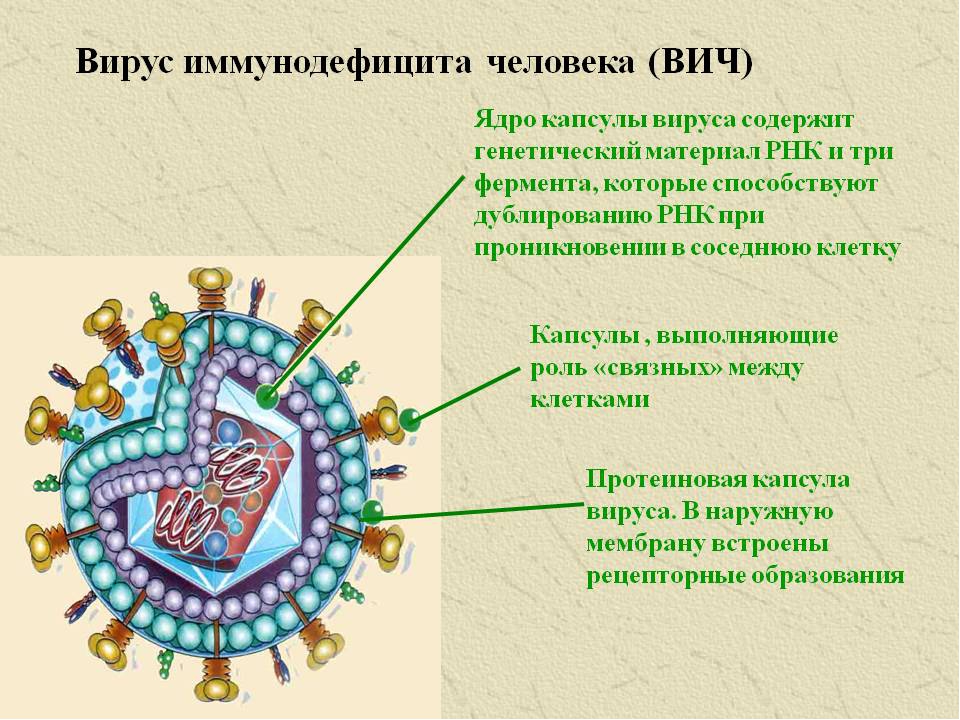 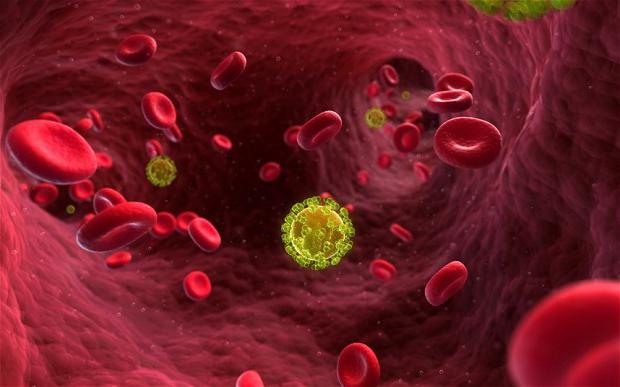 Как выглядит вирус под микроскопом
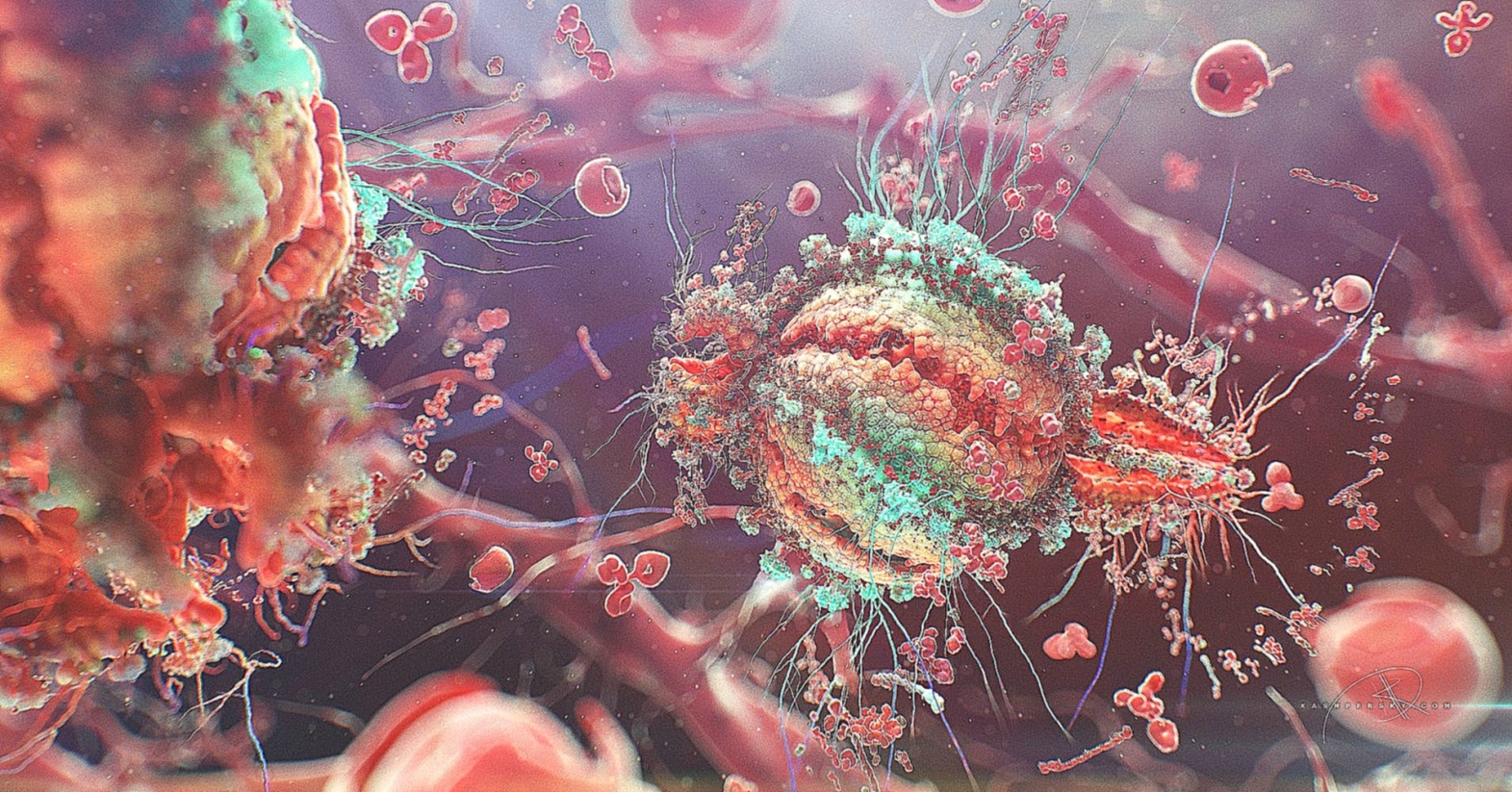 Пути заражения ВИЧ инфекцией
При половом контакте

При использовании одних шприцев или игл среди инъекционных наркоманов.

При переливании крови и ее компонентов.

От матери ребенку.

От больных медицинскому персоналу и наоборот.
Уголовная ответственность . Уголовный кодекс РФ. Статья 122.Статья 122. Заражение ВИЧ-инфекцией 1. Заведомое поставление другого лица в опасность заражения ВИЧ-инфекцией - наказывается ограничением свободы на срок до трех лет, либо арестом на срок от трех до шести месяцев, либо лишением свободы на срок до одного года. 2. Заражение другого лица ВИЧ-инфекцией лицом, знавшим о наличии у него этой болезни, -наказывается лишением свободы на срок до пяти лет.3. Деяние, предусмотренное частью второй настоящей статьи, совершенное в отношении двух или более лиц либо в отношении заведомо несовершеннолетнего, - наказывается лишением свободы на срок до восьми лет.4. Заражение другого лица ВИЧ-инфекцией вследствие ненадлежащего исполнения лицом своих профессиональных обязанностей - наказывается лишением свободы на срок до пяти лет с лишением права занимать определенные должности или заниматься определенной деятельностью на срок до трех лет.Примечание. Лицо, совершившее деяния, предусмотренные частями первой или второй настоящей статьи, освобождается от уголовной ответственности в случае, если другое лицо, поставленное в опасность заражения либо зараженное ВИЧ-инфекцией, было своевременно предупреждено о наличии у первого этой болезни и добровольно согласилось совершить действия, создавшие опасность заражения (примечание дополнительно включено с 11 декабря 2003 года Федеральным законом от 8 декабря 2003 года N 162-ФЗ)
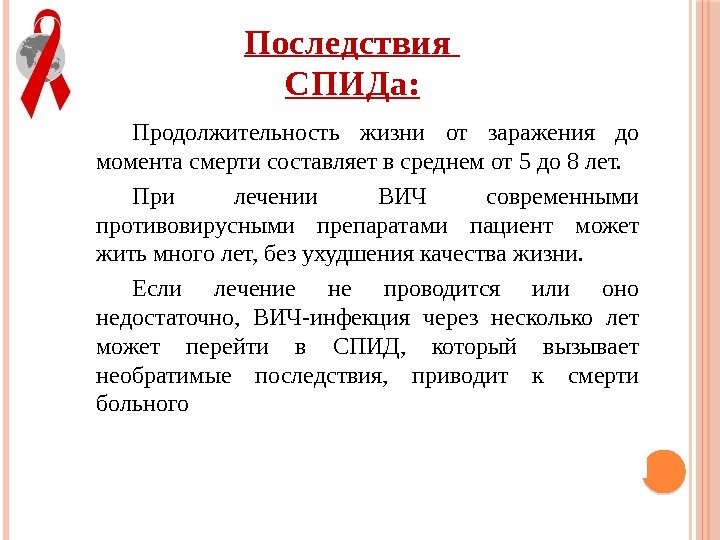 Как нельзя заразиться ВИЧ инфекцией
Кашле и чихании.
Рукопожатии.
Объятиях и поцелуях.
Употреблении общей еды или напитков.
В бассейнах, банях, саунах.
Через «уколы» в транспорте и метро (вирус в окружающей среде сохраняется крайне недолго, кроме того, содержание вируса на кончике иглы слишком мало)
В слюне и других биологических жидкостях содержится слишком малое количество вируса, которое не способно привести к инфицированию. Риск заражения имеет место, если биологические жидкости (слюна, пот, слезы, моча, кал) содержат кровь.
Когда следует заподозрить ВИЧ-инфекцию
Лихорадка неясного генеза более 1 недели.
Увеличение различных групп лимфоузлов: шейных, подмышечных, паховых – без видимой причны (отсутствии воспалительных заболеваний), особенно если лимфаденопатия не проходит в течение нескольких недель.
Понос в течение нескольких недель.
Появление признаков кандидоза (молочницы) полости рта у взрослого человека.
Обширная или нетипичная локализация герпетических высыпаний.
Резкое снижение массы тела независимо от каких-либо причин.
Профилактика заражения ВИЧ-инфекцией
Профилактика заражения ВИЧ сводится лишь к общим мерам профилактики:
Здоровый образ жизни;
Безопасный секс и постоянный, надежный половой партнер;
Отказ от употребления наркотиков;
ВИЧ-инфицированные матери должны избегать кормления грудью;
Разработана медикаментозная профилактика при подозрении на заражение ВИЧ-инфекцией. Заключается она в приеме антиретровирусных препаратов, как и при лечении больных с ВИЧ, только в других дозировках
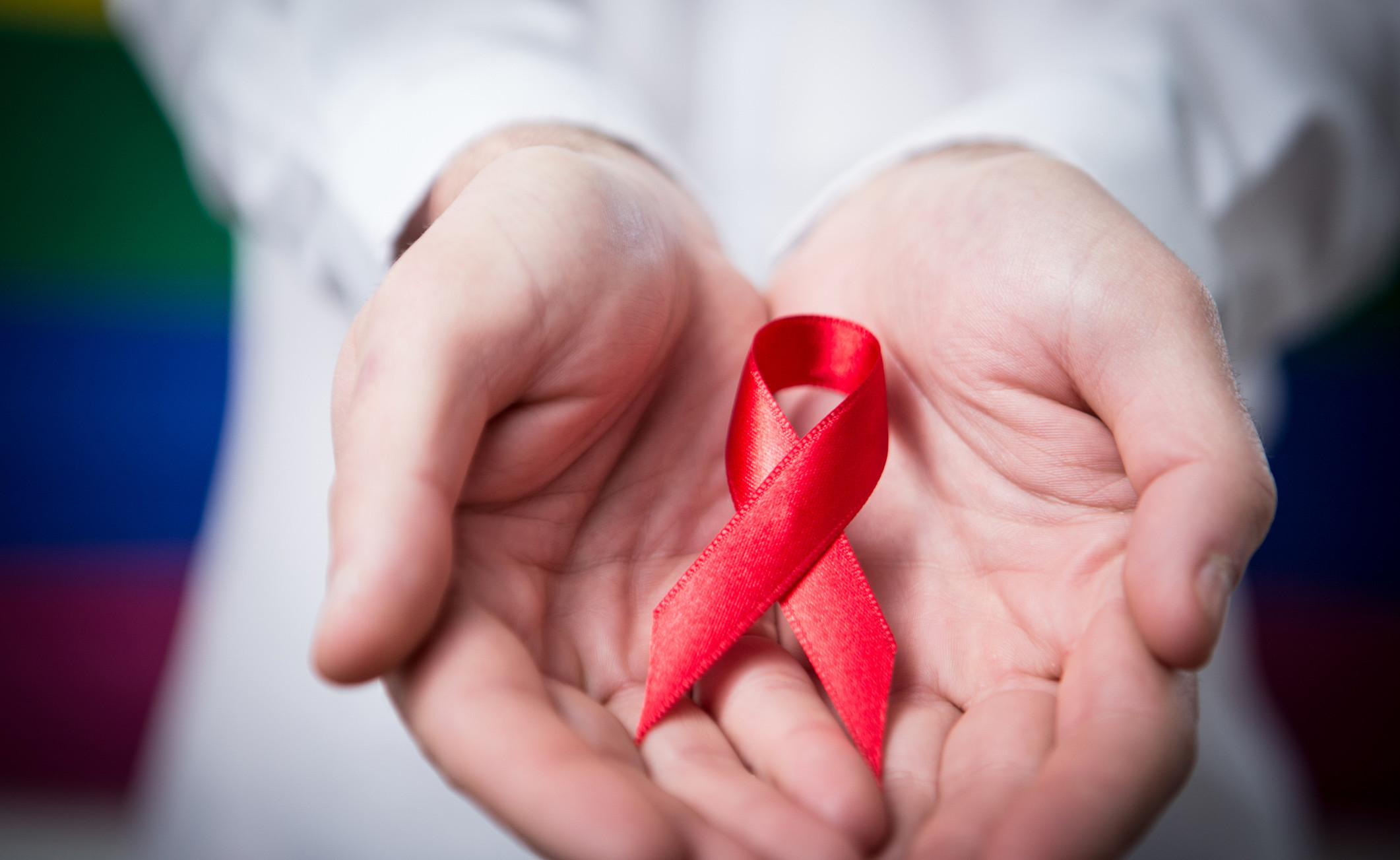 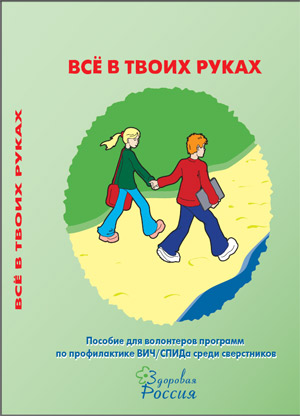 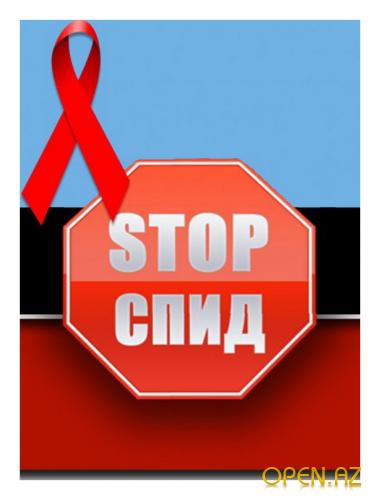 Спасибо за внимание!